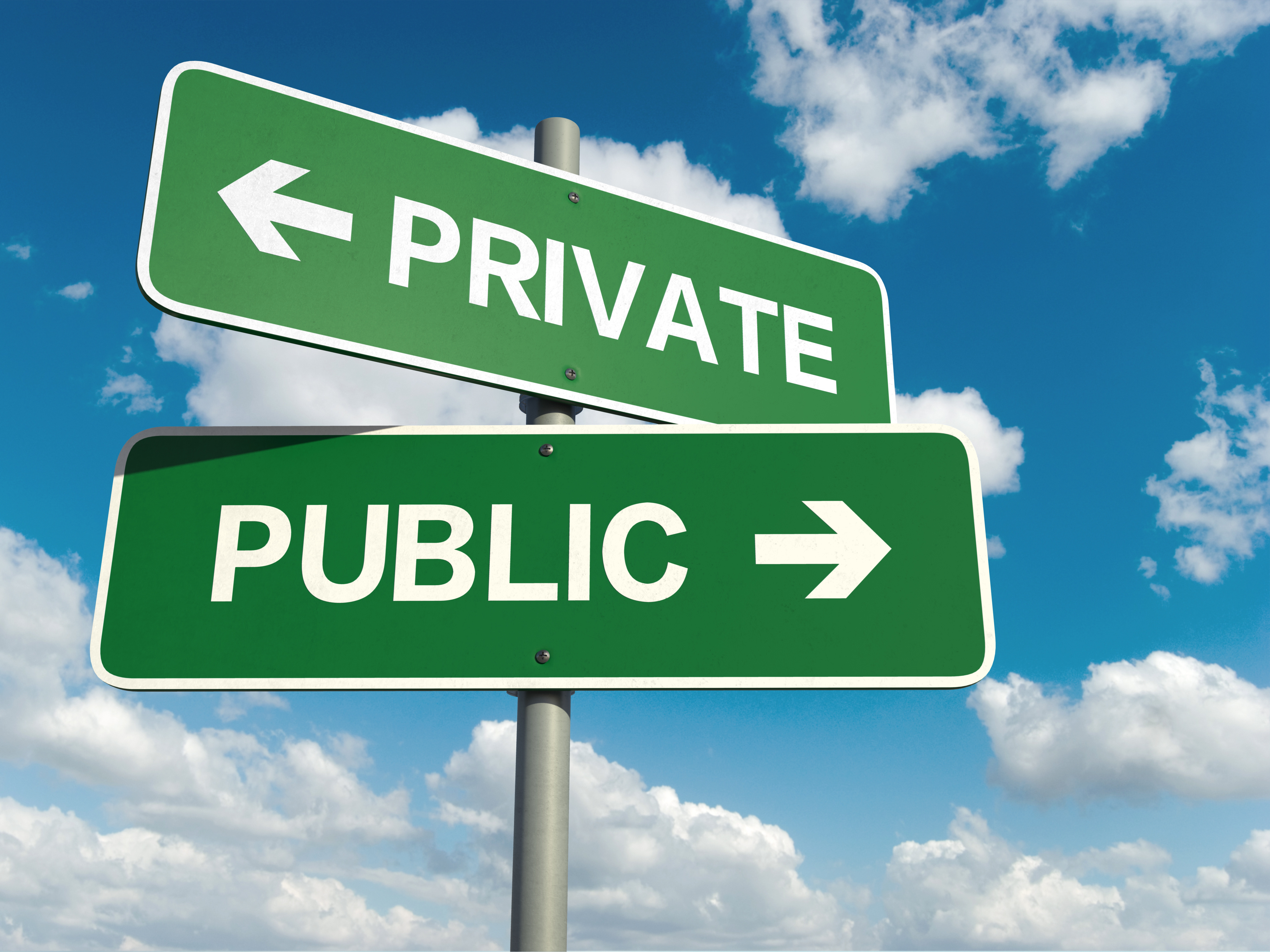 Michael Murray FAAL Jason Harris FAAL
The roles of the state and the private profession in the insolvency system:
Do we have the right balance?
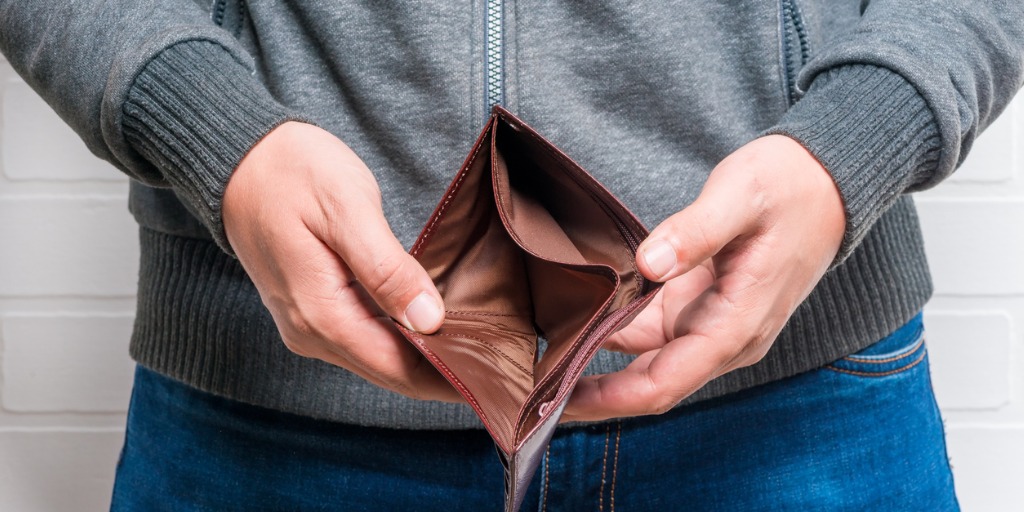 Problems with the current system
The economic reality of insolvency
ASIC Initial EXAD Report (former Sch B EX01) Series 3.3 (FY18-19-last available)
37% of reports estimated <$1 in assets; 79% <$50k in assets
78% of reports estimated asset deficiency of $1m or less; 68% deficiency >$50k <$1m
63% of reports said $0 owed to secured creditors
21% of reports noted outstanding employee entitlements (but 52% of reports noted outstanding superannuation)
32% reported suspected insolvent trading
92% of reports estimated 0c return for unsecured creditors (96.4% of reports estimated <11c)
2.3% of reports estimated returns of 21c or more for unsecured creditors
18% of liquidator reports estimated $0 in remuneration (85% of liquidator reports estimated <$50k in remuneration)

ABS 8165.0, Counts of Australian businesses, including entries and exits, 16.2.21
64% of all businesses have no employees
69% of those that do employ people, only employ 1-4 people
60% of businesses have <$200k in turnover
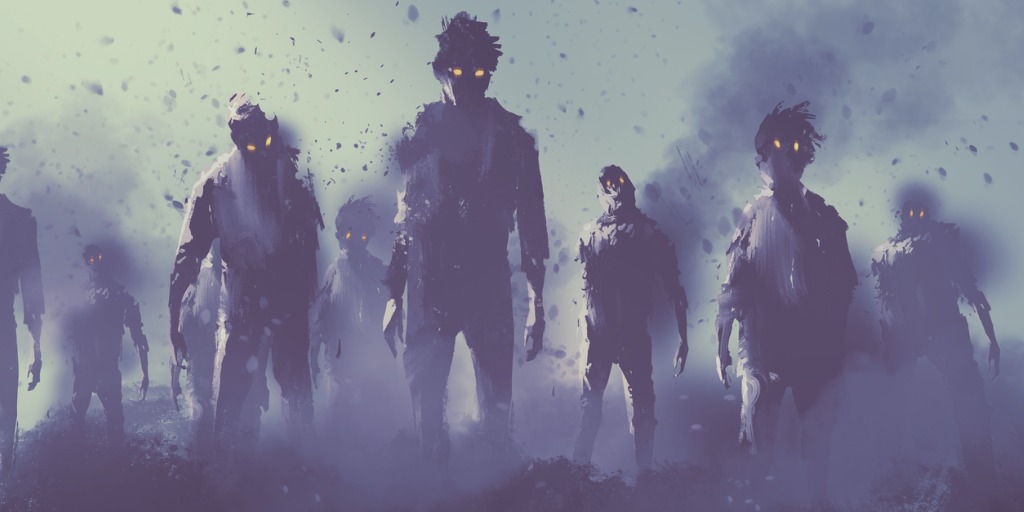 Rise of the zombies?
Data from https://publishednotices.asic.gov.au/ from August 2012-July 2021 reveals:

Voluntary deregistrations (s601AA): 702,680 (or approx. 78,000 per year)

ASIC initiated deregistrations (s601AB): 537,930 (or approx. 59,000 per year)
The insolvency narrative
‘Reforms to the registration framework for practitioners will improve the balance between the need to protect consumers of insolvency services and the need for a competitive market that provides the best opportunity for maximising returns to creditors.’					   	Hon Jane Prentice MP 2015
‘These changes will reduce costs and increase efficiency in insolvency administration, helping to improve the return to creditors.’		            Hon Kelly O’Dwyer MP 2015

‘There is often a message that creditors only get 11c in the dollar but if 85 per cent of companies have only less than $100,000 in assets and must pay the cost of external administrators, it sometimes promotes an undue expectations of returns’
                    Adrian Brown (former ASIC Insolvency Senior Executive Leader, www.smh.com.au 17.11.2015)

‘External administrations are focused on maximising the return to creditors, irrespective of the cost of the process or the effect on the business… Where businesses do need to be wound up, there is a concern that the cost of the process far outweighs any benefit to creditors, even where liabilities are small, and a business structure is simple.’ 
ASBFEO, Insolvency Practices Inquiry, July 2020
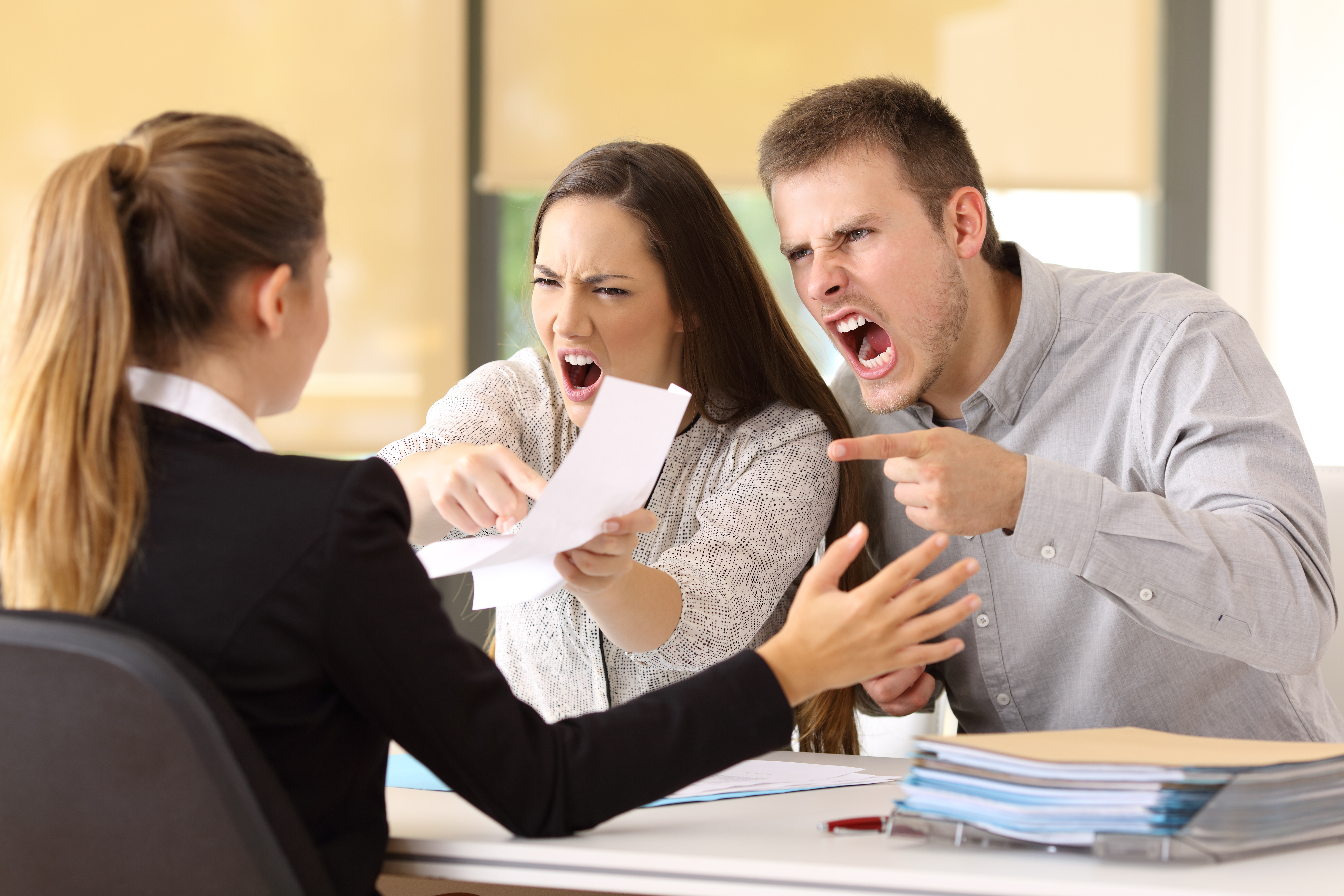 Challenges for the insolvency profession
Decline in work 
Court liquidations down to 18% of pre-COVID; CVLs down 35%; VA down almost 50%
Registered liquidators down to 646 
Increasing compliance costs
Creditor information requests
Fair Entitlement Guarantee recovery program actions
ASIC Industry funding cost recovery
Public expectation gap
Insolvency practitioners as gatekeepers
Lack of ASIC enforcement action
Detailed investigation and reporting requirements
Large amounts of unfunded or underfunded work
Inadequate or inefficient Assetless Administration Fund processes
Widespread creditor apathy
Largely unregulated pre-insolvency advisors
External administration gives rise to stigma and blame focus
Other regulatory models
UK
Official Receiver is appointed as liquidator in court liquidations and in court ordered bankruptcies (may be replaced by creditors)
NZ
Official Assignee in Bankruptcy (no private trustees)
Licensed liquidators
Malaysia
Official Assignment in Bankruptcy
Official Receiver (or registered liquidator)
Singapore
Official Assignee in Bankruptcy (can be appointed if no private trustee)
Official Receiver in court liquidations (unless no registered liquidator appointed)
USA
US Trustee Service can act as trustee in bankruptcy for Ch 7 (liq/bankr), Ch 12 (farm debt) or Ch 13 (individual bankruptcy) if no private trustee is willing
Trustees are paid on a commission basis (percentage of distributions)
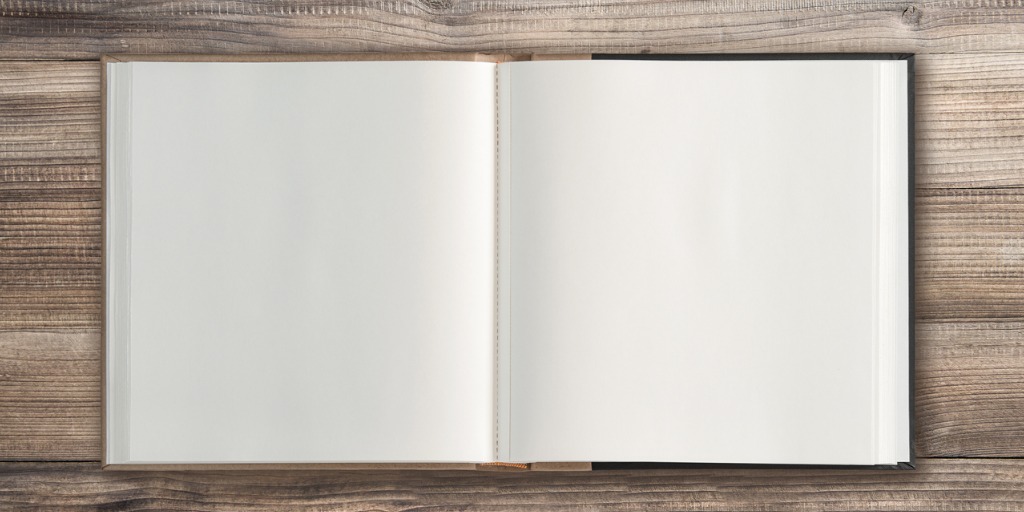 We need to rethink insolvency law: 
let’s start with a blank slate and a wholesale review
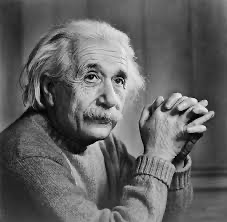 “Insanity is doing the same thing over and over and expecting different results.”